Figure 3. eQTL search result table in gene feature details.
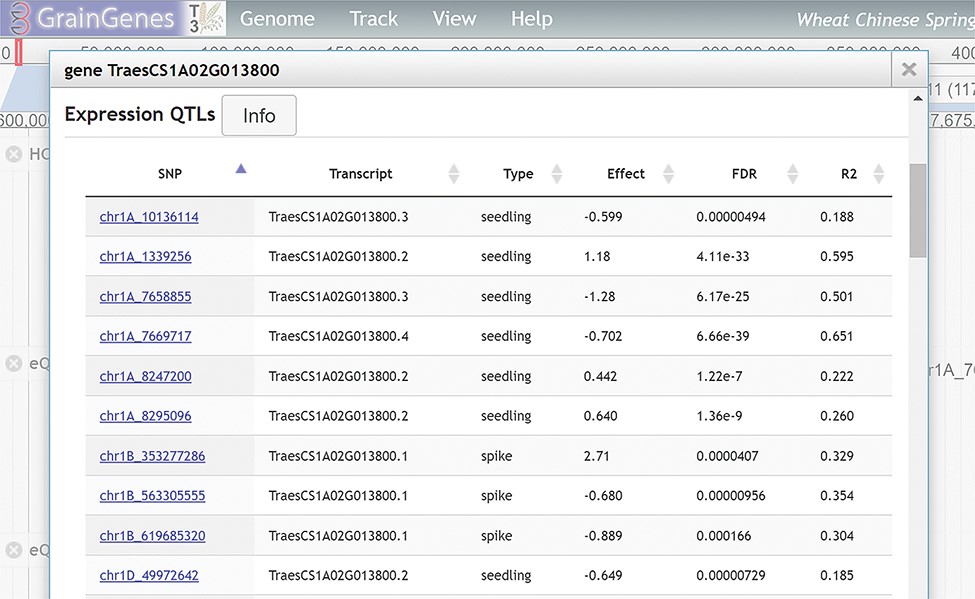 Database (Oxford), Volume 2022, , 2022, baac034, https://doi.org/10.1093/database/baac034
The content of this slide may be subject to copyright: please see the slide notes for details.
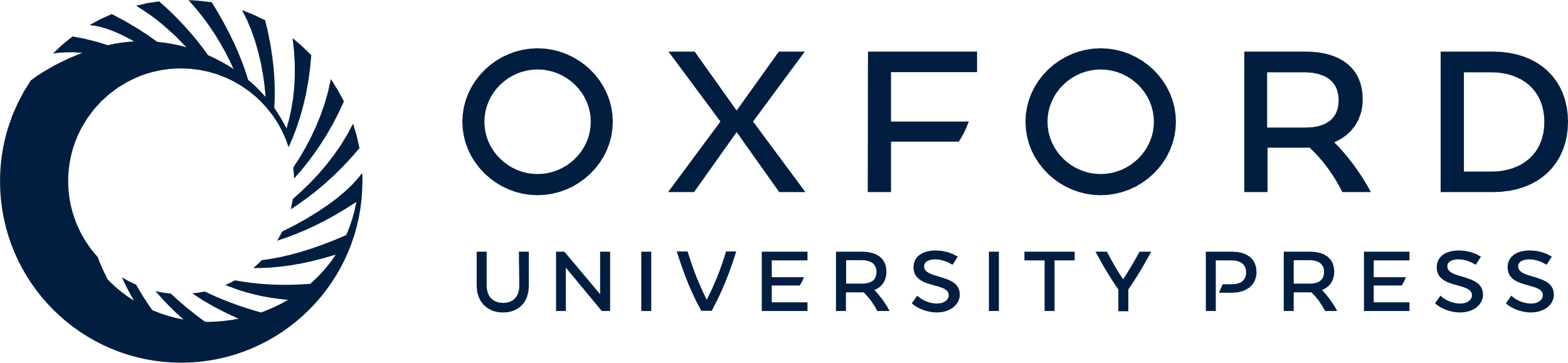 [Speaker Notes: Figure 3. eQTL search result table in gene feature details.


Unless provided in the caption above, the following copyright applies to the content of this slide: © Her Majesty the Queen in Right of Canada, as represented by the Minister of Agriculture and Agri-Food Canada, 2022. Elements of this work were written by an US Government Employee and the work is public domain in the US. Published by Oxford University Press 2022.This work is written by (a) US Government employee(s) and is in the public domain in the US.]